Object Description byData Records
DDI Moving Forward - IASSIST Sprint, May 2014

Joachim Wackerow
Larry Hoyle
Excursion: Data Record for Survey Data
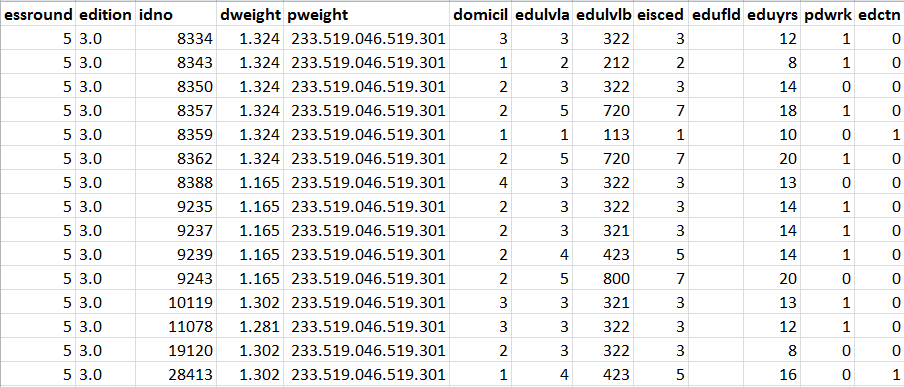 Record unit is a person
Variables (like edctn) describe a record unit
Record Types
Record units: person, household, family
I.e. person id necessary
Multiple records per unit
Unit id necessary
Event data: unit documents spans of time ending in an event
Person id necessary
„Community Profiles“
Demographic variables
(Social science) classifications like ISCO, ISCED 
Unit identifiers for describing relationships (i.e. person/household)
Description of Object Segmentsby Data Records
Larry Hoyle had this idea while a stay at GESIS in November 2013
Larry presented at NADDI 2014:„Alternatives for Representing Coding of Qualitative Data in DDI“
Codes and Memos
“Dinner site”
“Presentations”
Memo: This is marked here for an example in a PowerPoint Presentation
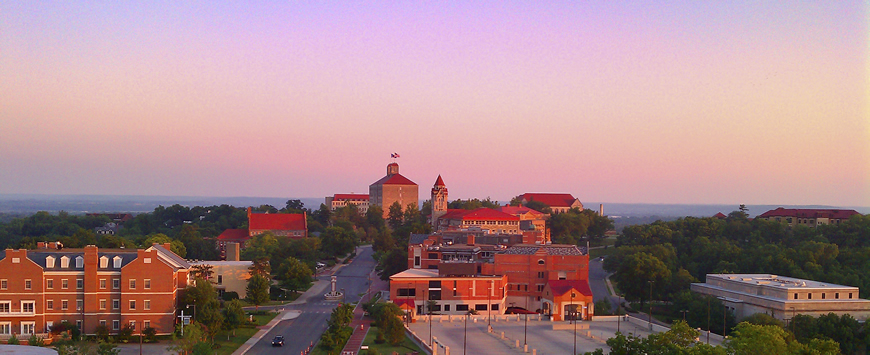 Segments can also be marked in text. Like in this text example.
“Marking”
“Text reference”
Hoyle, Alternatives for Representing Coding of Qualitative Data, NADDI2014
Example Records
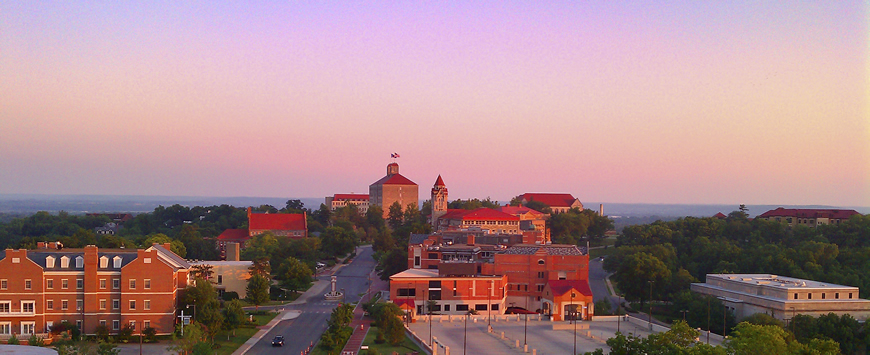 Dataset
Hoyle, Alternatives for Representing Coding of Qualitative Data, NADDI2014
Example Record - Codes
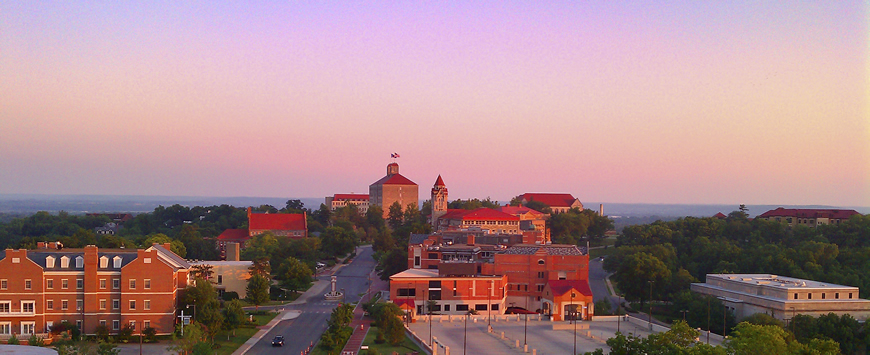 Codes are handled like “Select all that apply” questions.
Codes
1=has code
0=does not
Could have Categories and Memo here as well
Hoyle, Alternatives for Representing Coding of Qualitative Data, NADDI2014
Example Record – Other Variables
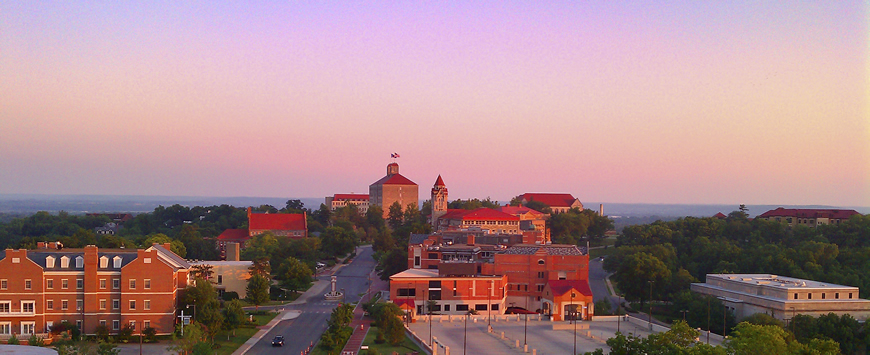 Quantitative Variables
Text Mining Variables
Codes
Hoyle, Alternatives for Representing Coding of Qualitative Data, NADDI2014
Data or Metadata?
Depends on use, doesn’t it? (c.f. NSA use of phone “metadata”)

YearBuilt might be metadata when searching for image segments or text descriptions of old buildings

It might be data if we used the text mining variables to predict building age
Metadata?
Data?
Hoyle, Alternatives for Representing Coding of Qualitative Data, NADDI2014
Possible Usage ofDescription by Data Records in Future
„Any“ object as record unit:
Segment („qualitative“ data)
New data sources
New instruments
New methods
Approach most powerful together with process description (interplay with process model)
Object Description by Data RecordsSummary I
Another way of a model „extension“
Description of any objects where no wide agreement exists 
Description of objects which are unknown at design time of model
No advanced modelling skills required, less work than a formal model extension
Entity–relationship modelling useful for more complex usage
Can be driven by user communities
Best practices and specific profiles per domain are useful
Data record descriptions in resource package enable reuse and sharing
Object Description by Data RecordsSummary II
Easy data entry (spreadsheet)
Only software built for a particular community can understand the data records
Proof of concept (theoretical): description of a questionnaire
Similar approach as in ROLAP (Relational Online Analytical Processing)
Could be later transformed to a model extension when semantics are understood and widely agreed
Limitations of Model Extensions
Can only describe current understanding of a domain
Should rely on widely accepted understanding
Requires modelling skills and work for integration in existing model
DDI cannot describe all possible data sources, instruments, methods, and data objects
One possible solution: DDI can rely on metadata standards of other domains. This is not always the case.
Ideas on Future Work
Required machine-actionable additions for DDI 4: 
Purpose of „logical product“
Type/role of logical record
Type/role of variable
Description of relationship between variables
Hooks for process description?
Qualitative: identification of purely qualitative objects, possible candidates for DDI 4